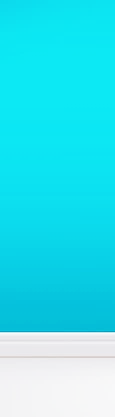 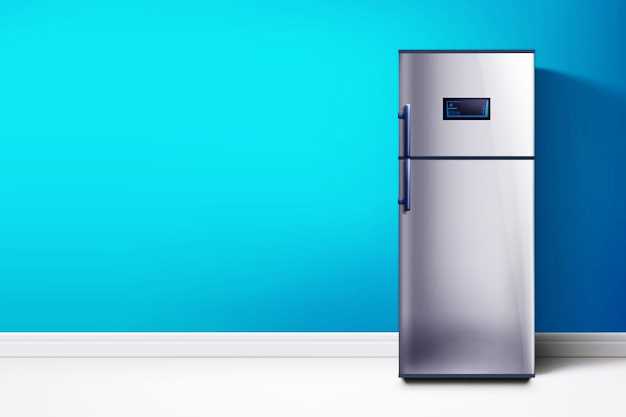 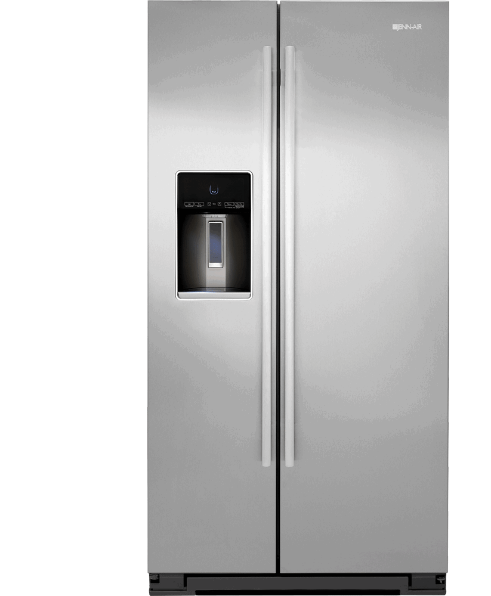 REFRIGERATOR
slidesppt.net
-
Get a modern PowerPoint  Presentation that is beautifully designed. I hope and I believe that this Template will your Time.
[Speaker Notes: slidesppt.net]
REFRIGERATOR
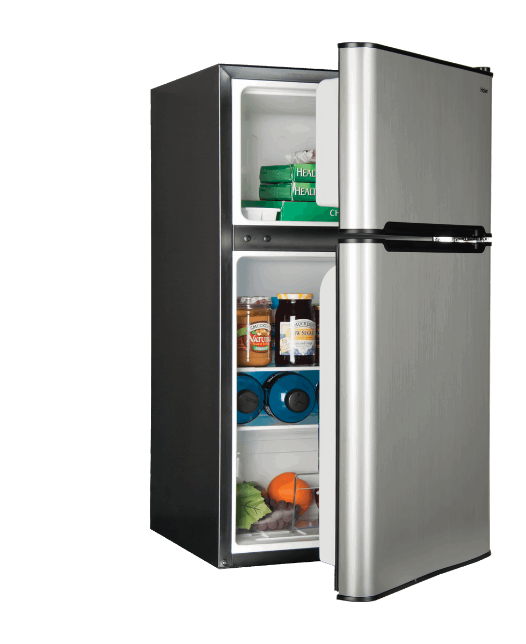 About this…
01
ABOUT THE DISEASE
Here you could describe the topic of the section
DIAGNOSIS
02
Here you could describe the topic of the section
03
RECOMMENDATIONS
Here you could describe the topic of the section
04
PATHOLOGY
Here you could describe the topic of the section
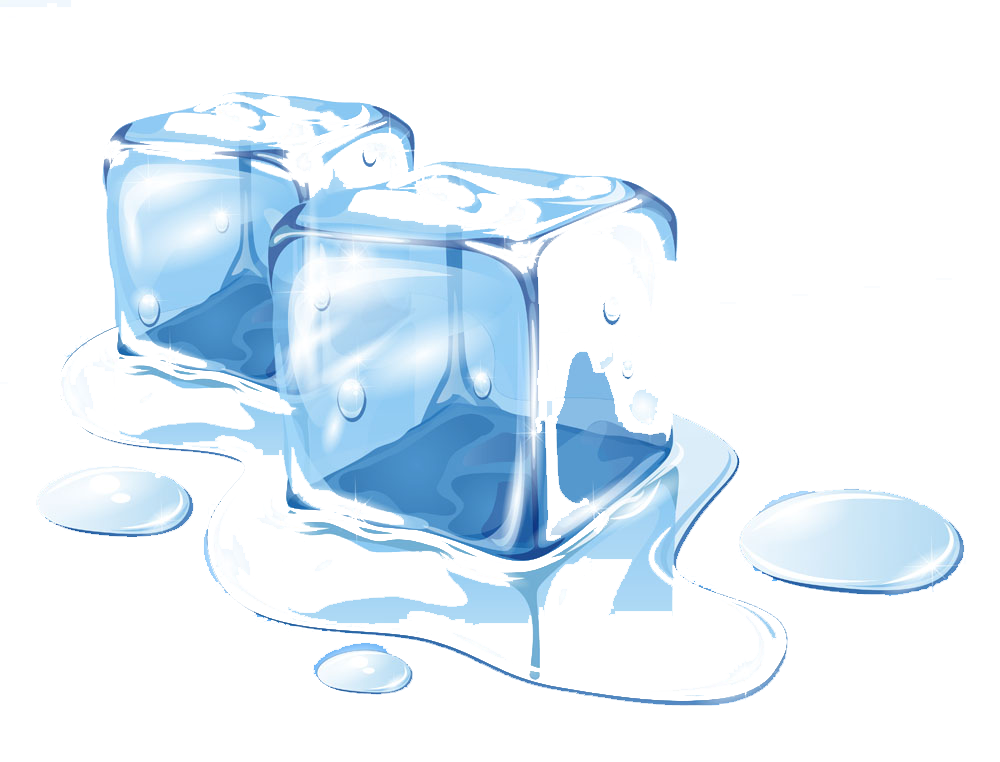 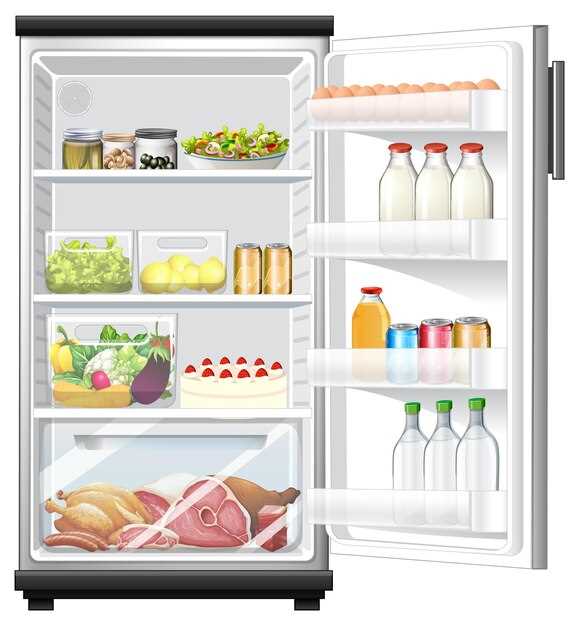 INTRODUCTION
Mercury is the closest planet to the Sun
and the smallest one in our Solar
System—it’s only a bit larger than our
Moon. The planet’s name has nothing to
do with the liquid metal, since it was
named after the Roman messenger god
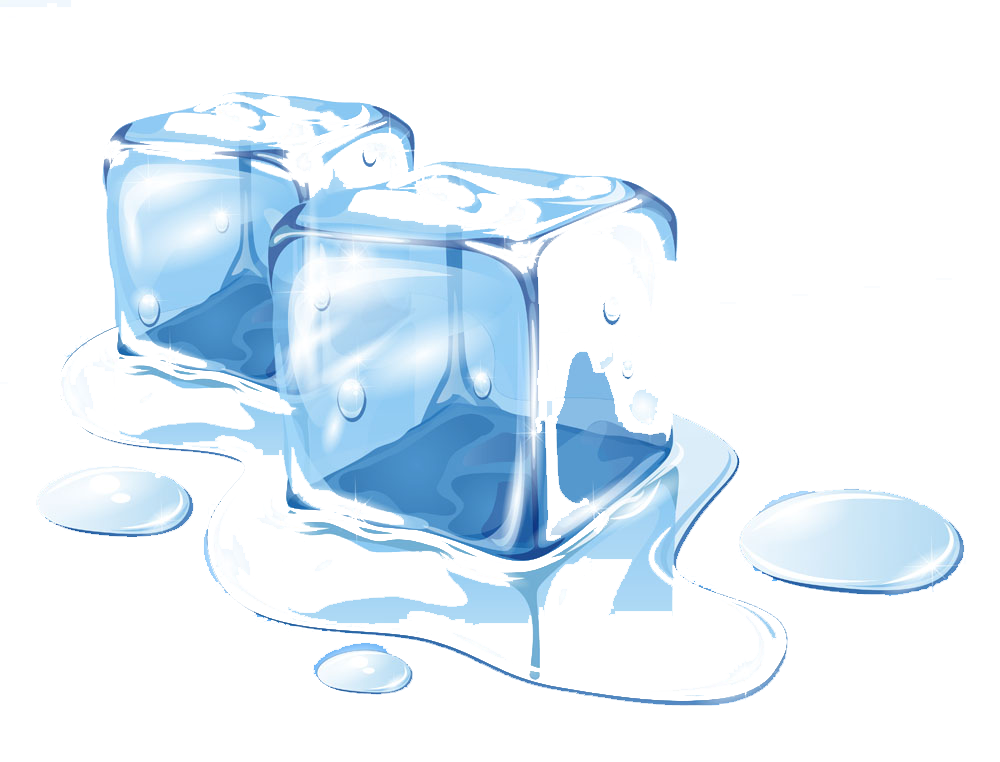 [Speaker Notes: slidesppt.net]
REFRIGERATOR
About this…
AWESOME
SLIDE
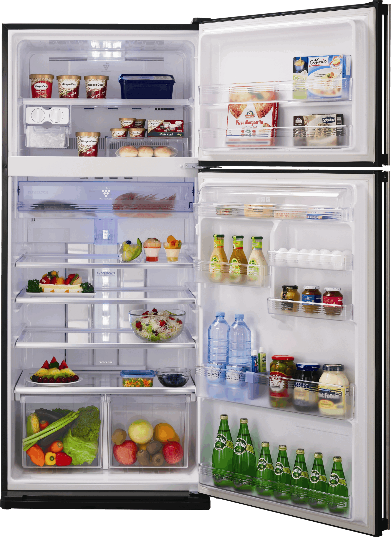 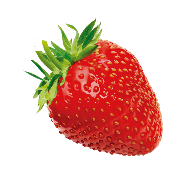 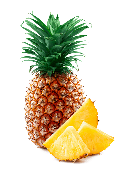 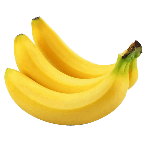 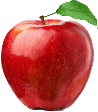 Content  Here
Content  Here
Content  Here
Content  Here
You can simply impress your audience and add a unique zing and appeal to your Presentations.
You can simply impress your audience and add a unique zing and appeal to your Presentations.
You can simply impress your audience and add a unique zing and appeal to your Presentations.
You can simply impress your audience and add a unique zing and appeal to your Presentations.
REFRIGERATOR
ABOUT THIS ELECTRODOMESTIC
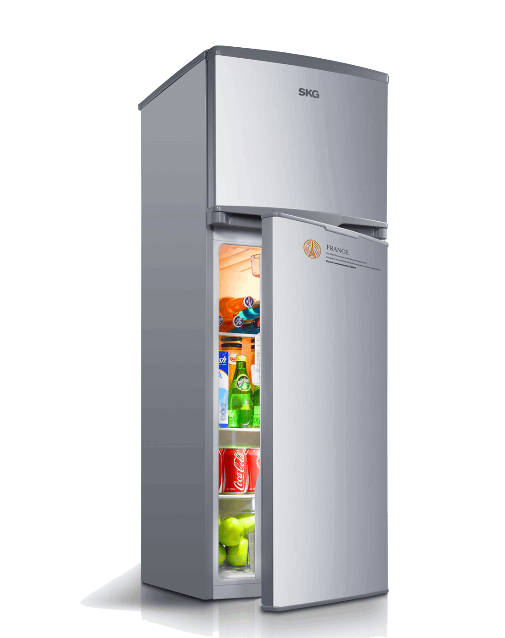 About this…
Saturn is a gas giant, composed mostly of hydrogen and helium
Neptune is the fourth-largest planet by diameter in our Solar System
Despite being red, Mars is a cold place. It’s full of iron oxide dust
SATURN
NEPTUNE
MARS
[Speaker Notes: slidesppt.net]
REFRIGERATOR
ABOUT THIS ELECTRODOMESTIC
About this…
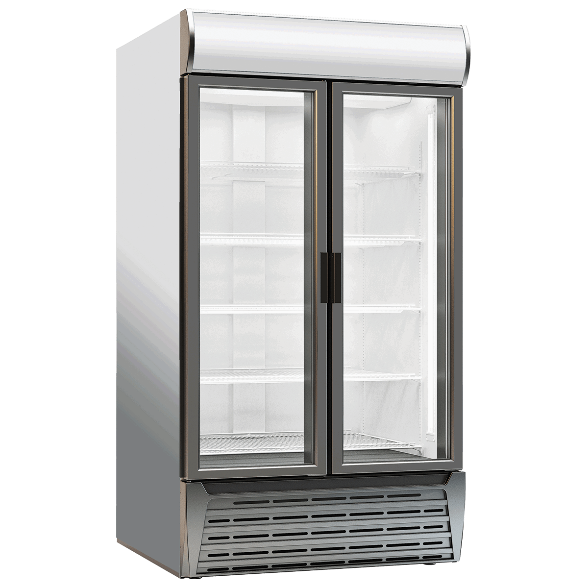 SATURN
Saturn is the ringed planet. It’s a gas giant
MARS
Despite being red, Mars is a cold place
VENUS
Venus is the second planet from the Sun
MERCURY
Mercury is the closest planet to the Sun
NEPTUNE
Neptune is the farthest planet from the Sun
REFRIGERATOR
ABOUT THIS ELECTRODOMESTIC
About this…
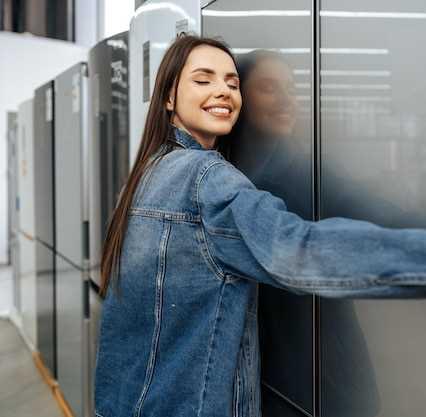 50,000
Saturn is the ringed planet. It’s a gas giant
Neptune
20,000
Saturn is the ringed planet. It’s a gas giant
Mars
5,000
Saturn is the ringed planet. It’s a gas giant
Mercury
[Speaker Notes: slidesppt.net]
REFRIGERATOR
ABOUT THIS ELECTRODOMESTIC
About this…
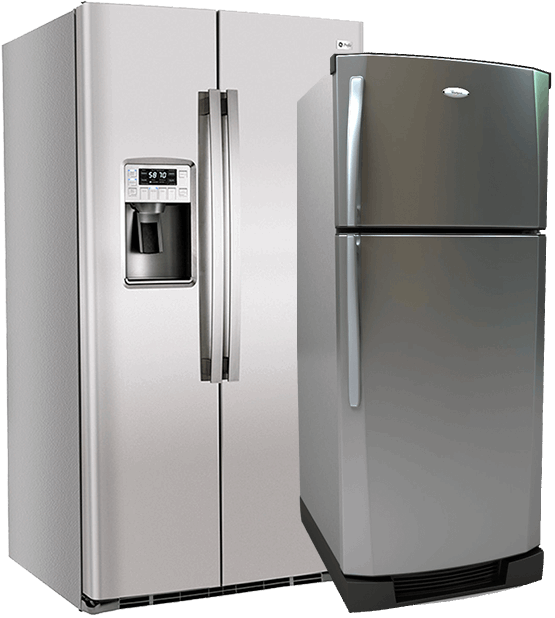 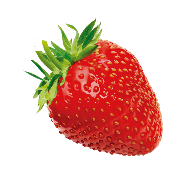 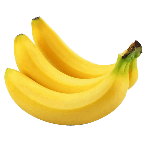 Neptune is the farthest planet from the Sun and the fourth-largest by diameter
Saturn is the ringed one. It’s a gas giant, composed mostly of hydrogen and helium
REFRIGERATOR
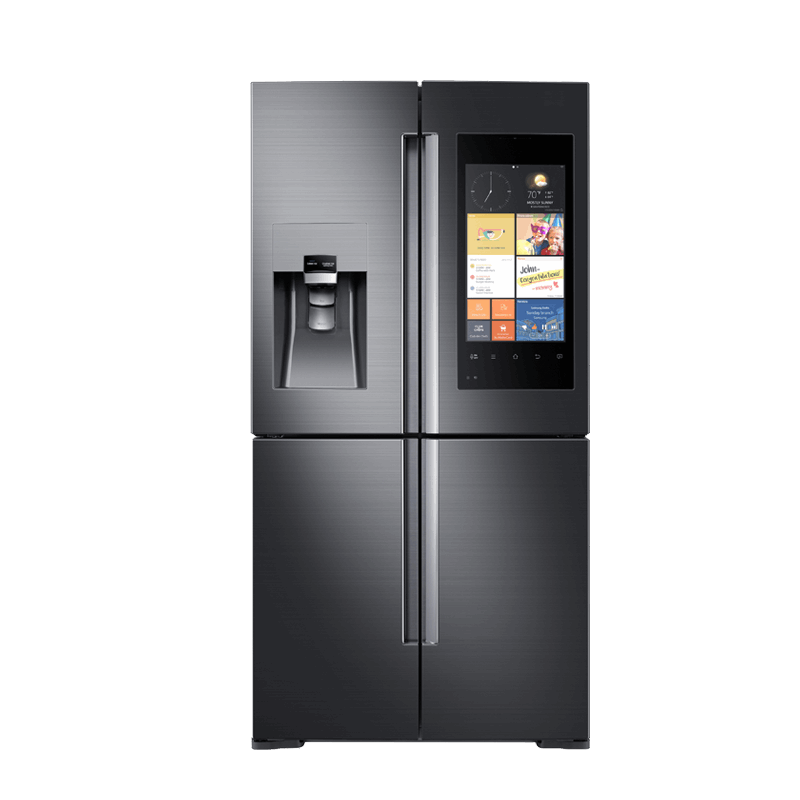 About this…
RECOMENDATIONS
DOS
DON’TS
Here you can describe a reason to carry on with the treatment
Here you can describe a reason to carry on with the treatment
Here you can describe a reason to carry on with the treatment
Here you can describe one of the reasons to stop the treatment
Here you can describe one of the reasons to stop the treatment
Here you can describe one of the reasons to stop the treatment
[Speaker Notes: slidesppt.net]
REFRIGERATOR
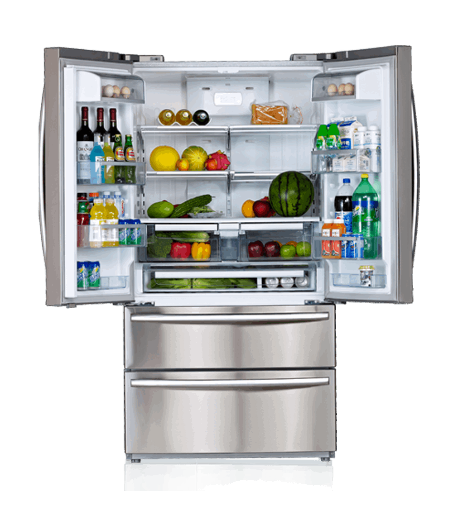 About this…
RECOMENDATIONS
AWESOME
SLIDE
Presentation
Simple Portfolio
Portfolio Presentation
Example Text : Get a modern PowerPoint  Presentation that is beautifully designed. I hope and I believe that this Template will your Time, Money and Reputation. Get a modern PowerPoint  Presentation that is beautifully designed. Easy to change colors, photos and Text.
[Speaker Notes: slidesppt.net]
REFRIGERATOR
ABOUT THIS ELECTRODOMESTIC
About this…
Contents Title
Contents Title
Contents Title
Contents Title
Get a modern PowerPoint  Presentation that is beautifully designed. Easy to change colors, photos and Text.
Get a modern PowerPoint  Presentation that is beautifully designed. Easy to change colors, photos and Text.
Get a modern PowerPoint  Presentation that is beautifully designed. Easy to change colors, photos and Text.
Get a modern PowerPoint  Presentation that is beautifully designed. Easy to change colors, photos and Text.
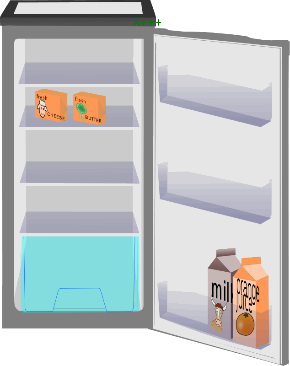 [Speaker Notes: slidesppt.net]
REFRIGERATOR
FLUE
Simple PowerPoint Presentation
About this…
Get a modern PowerPoint  Presentation that is beautifully designed. I hope and I believe that this Template will your Time, Money and Reputation. Easy to change colors, photos and Text. 

Get a modern PowerPoint  Presentation that is beautifully designed. 

You can simply impress your audience and add a unique zing and appeal to your Presentations. I hope and I believe that this Template will your Time, Money and Reputation. Easy to change colors, photos and Text. I hope and I believe that this Template will your Time, Money and Reputation.
RECOMENDATIONS
You can simply impress your audience and add a unique zing and appeal to your Presentations.
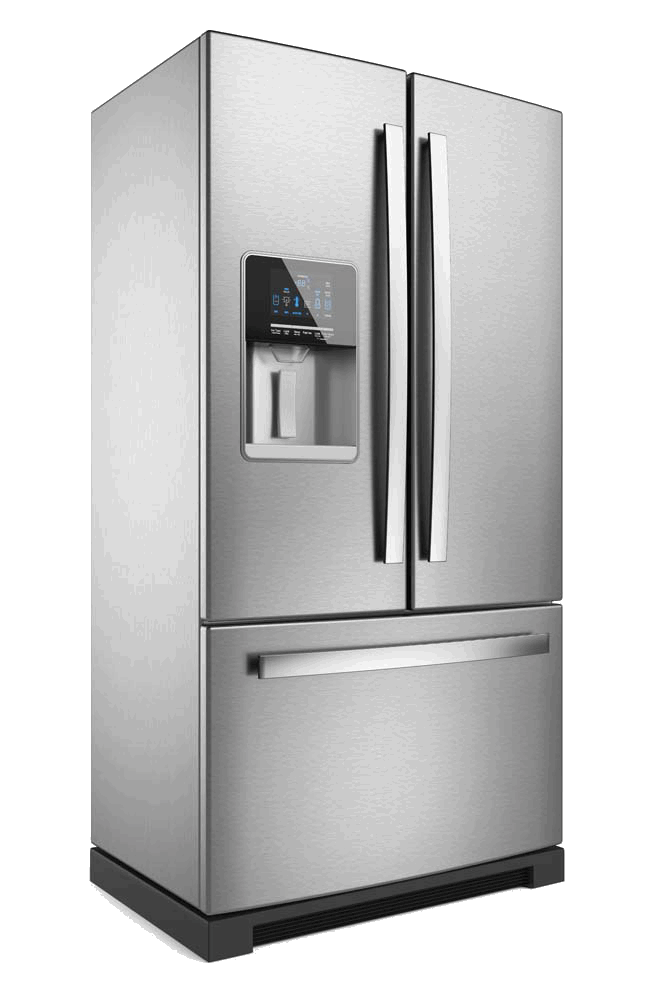 REFRIGERATOR
About this…
Your Text  Here
Your Text  Here
Your Text  Here
Your Text  Here
RECOMENDATIONS
Get a modern PowerPoint  Presentation that is beautifully designed. Easy to change colors, photos and Text.
Get a modern PowerPoint  Presentation that is beautifully designed. Easy to change colors, photos and Text.
Get a modern PowerPoint  Presentation that is beautifully designed. Easy to change colors, photos and Text.
Get a modern PowerPoint  Presentation that is beautifully designed. Easy to change colors, photos and Text.
You can simply impress your audience and add a unique zing and appeal to your Reports and Presentations with our Templates. I hope and I believe that this Template will your Time, Money and Reputation. Get a modern PowerPoint  Presentation that is beautifully designed. You can simply impress your audience and add a unique zing and appeal to your Reports and Presentations with our Templates. Get a modern PowerPoint  Presentation that is beautifully designed.
[Speaker Notes: slidesppt.net]
REFRIGERATOR
About this…
CONCLUSIONES
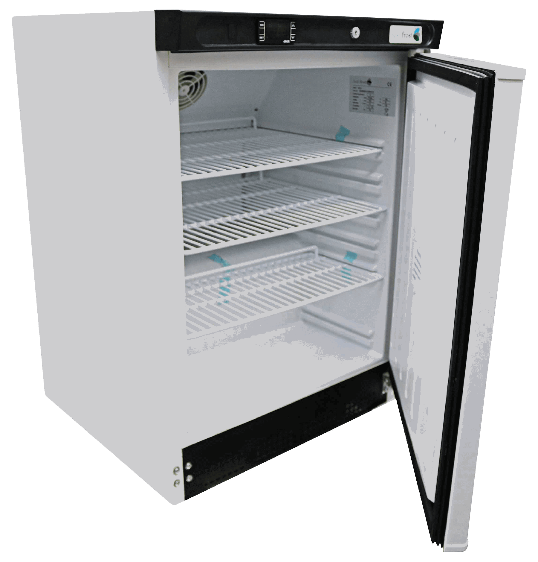 There are many variations of passages of Lorem Ipsum available, but the majority have suffered
There are many variations of passages of Lorem Ipsum available, but the majority have suffered
There are many variations of passages of Lorem Ipsum available, but the majority have suffered
There are many variations of passages of Lorem Ipsum available, but the majority have suffered
[Speaker Notes: slidesppt.net]
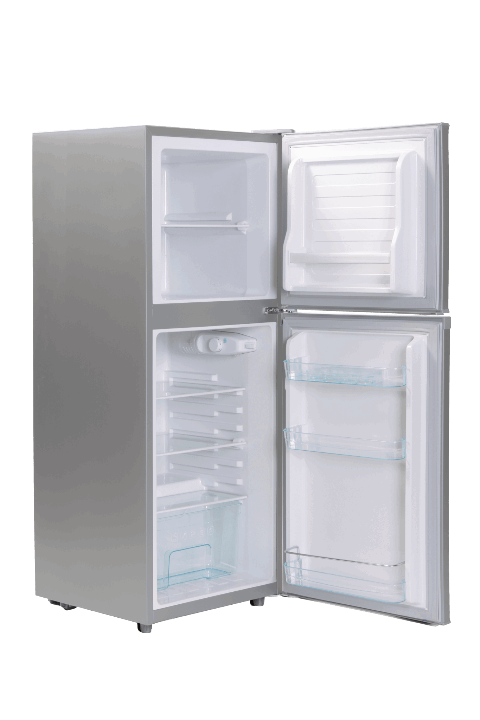 REFRIGERATOR
About this…
CONCLUSIONES
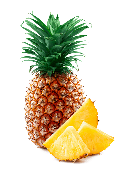 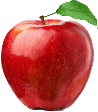 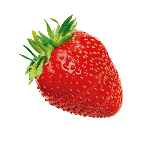 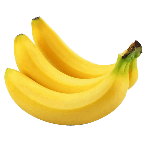 EASY TO CHANGE COLORS.
EASY TO CHANGE COLORS.
EASY TO CHANGE COLORS.
EASY TO CHANGE COLORS.
You can simply impress your audience and add a unique zing and appeal to your Presentations.
You can simply impress your audience and add a unique zing and appeal to your Presentations.
You can simply impress your audience and add a unique zing and appeal to your Presentations.
You can simply impress your audience and add a unique zing and appeal to your Presentations.
[Speaker Notes: slidesppt.net]
REFRIGERATOR
FLUE
FLUE
About this…
About this…
RECOMENDATIONS
LOREM IPSUM DOLOR SIT AMET,
CU USU AGAM INTEGRE IMPEDIT.
You can simply impress your audience and add a unique zing and appeal to your Presentations. Easy to change colors, photos and Text. Get a modern PowerPoint  Presentation that is beautifully designed. I hope and I believe that this Template will your Time, Money and Reputation. You can simply impress your audience and add a unique zing and appeal to your Presentations. 

Get a modern PowerPoint  Presentation that is beautifully designed.
REFRIGERATOR
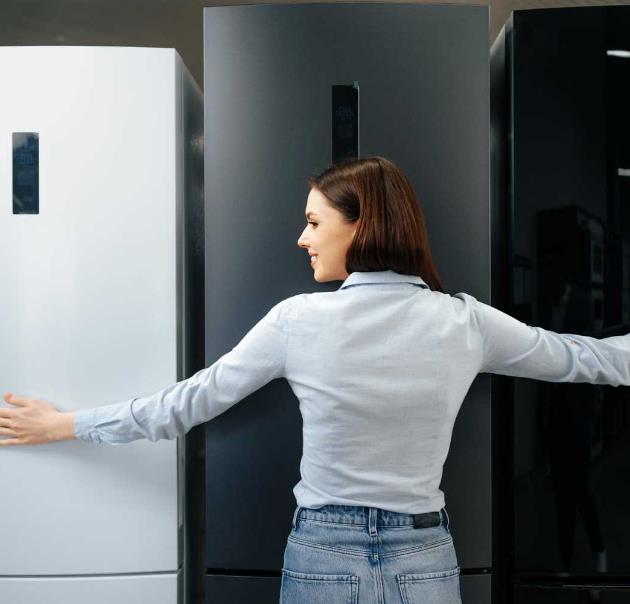 About this…
CONCLUSIONS
Mercury is the closest planet to the Sun and the smallest one in our Solar System—it’s only a bit larger than our Moon. The planet’s name has nothing to do with the liquid metal, since it was named after the Roman messenger god, Mercury
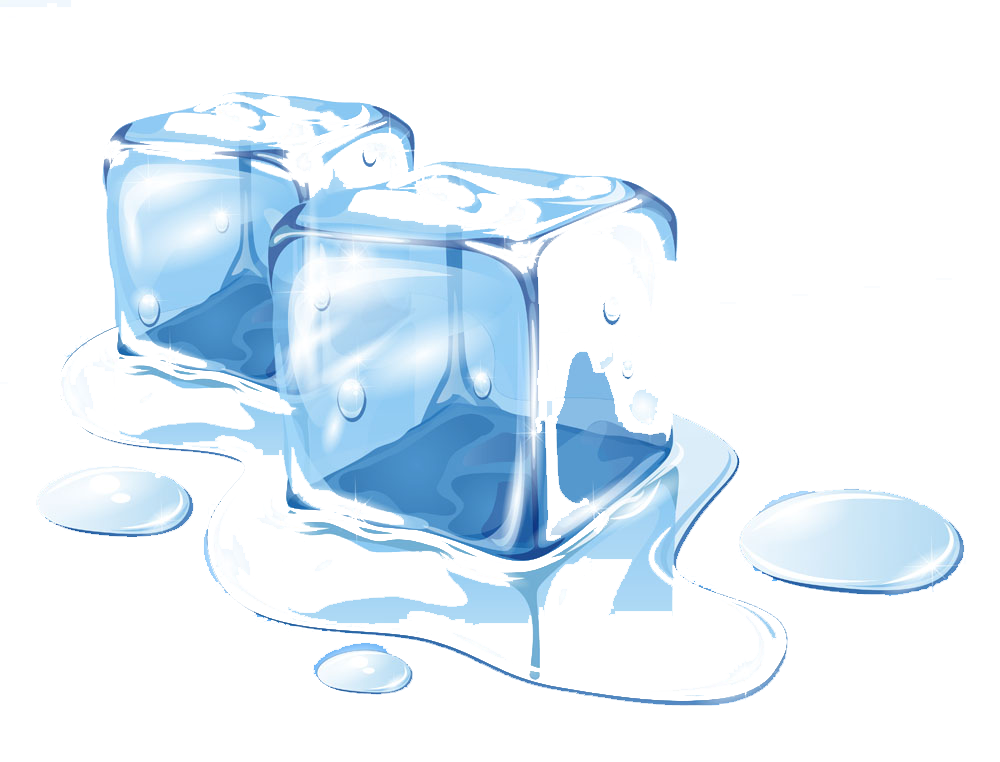 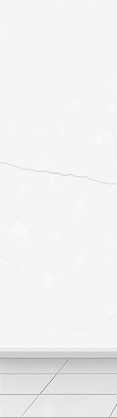 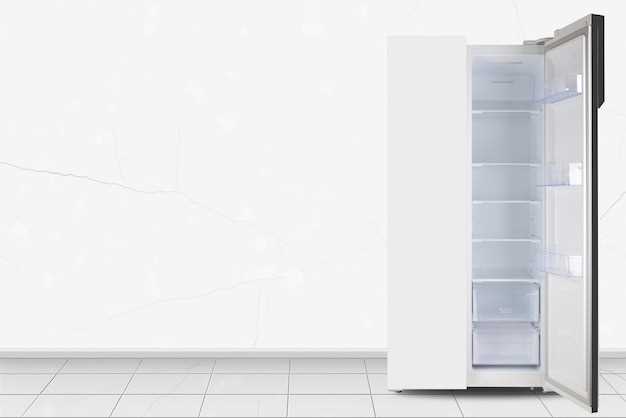 THANK YOU
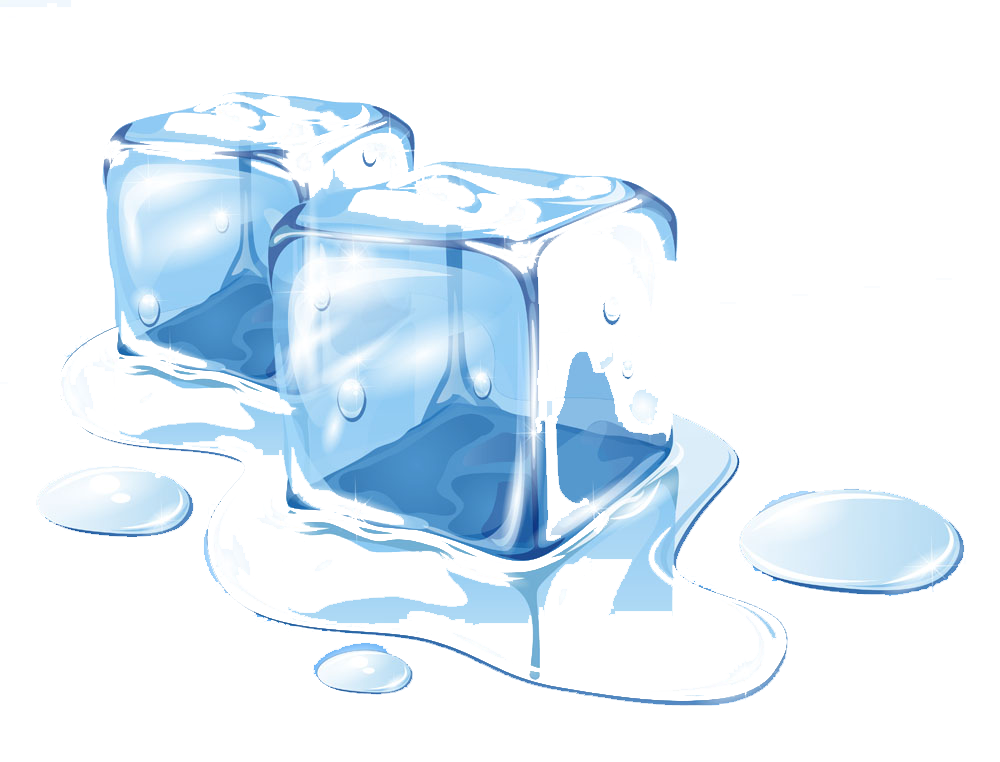 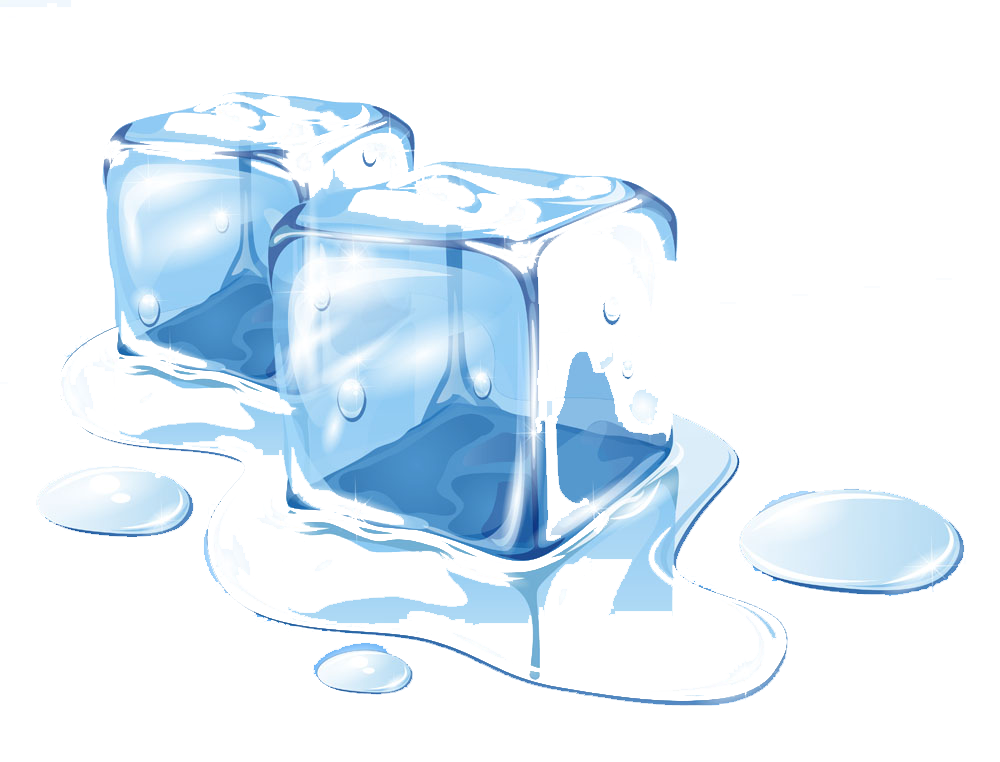 slidesppt.net
-
Get a modern PowerPoint  Presentation that is beautifully designed. I hope and I believe that simply impress your audience and add a to your Reports and Presentations with our Templates..
Instructions for use
In order to use this template, you must credit Slidesppt by keeping the thank you slide.
What you are allowed to do :
Use our templates for personal or educational presentations or printouts.
Edit and customize our templates for your own needs.
Link a page to a presentation template on your website or blog.
What you are not allowed to do :
Republish or redistribute our presentation templates, offline or online and even for free.
Offer Slidesppt templates (or a modified version of this Slidesppt Template) or include it in a database or any other product or service that offers downloadable images, icons or templates that may be subject to distribution or resale.
Useful links :
What you are allowed and not allowed to do: https://www.slidesppt.net/what-you-can-and-cannot-do-with-our-templates/  
Frequently Asked Questions: https://www.slidesppt.net/frequently-asked-questions/  
Tutorials and Tips: https://www.slidesppt.net/tutorials-and-tips/
[Speaker Notes: slidesppt.net]
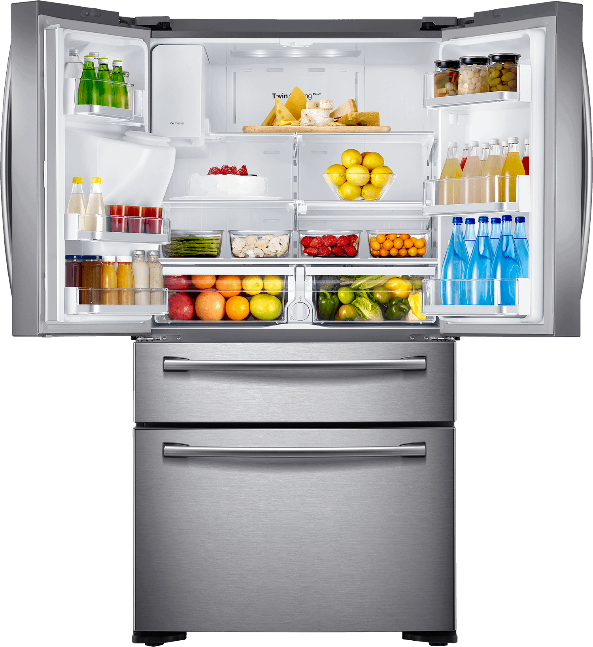 FUENTE
ELABORADO POR : slidesppt.net
IMAGES :
pixabay.com
pngegg.com
freepik.es
FONTS :
Poppins
Fjalla One
Questrial
slidesppt.net
[Speaker Notes: slidesppt.net]
Fully Editable Icon Sets: A
[Speaker Notes: slidesppt.net]
Fully Editable Icon Sets: B
[Speaker Notes: slidesppt.net]
Fully Editable Icon Sets: C
[Speaker Notes: slidesppt.net]
Presentation template by
Slidesppt.net
You are free to use this presentation for educational, personal and work purposes under Creative Commons Attribution License. But, keep the credits slide or mention Slidesppt in your presentation. Visit slidesppt.net
[Speaker Notes: slidesppt.net]